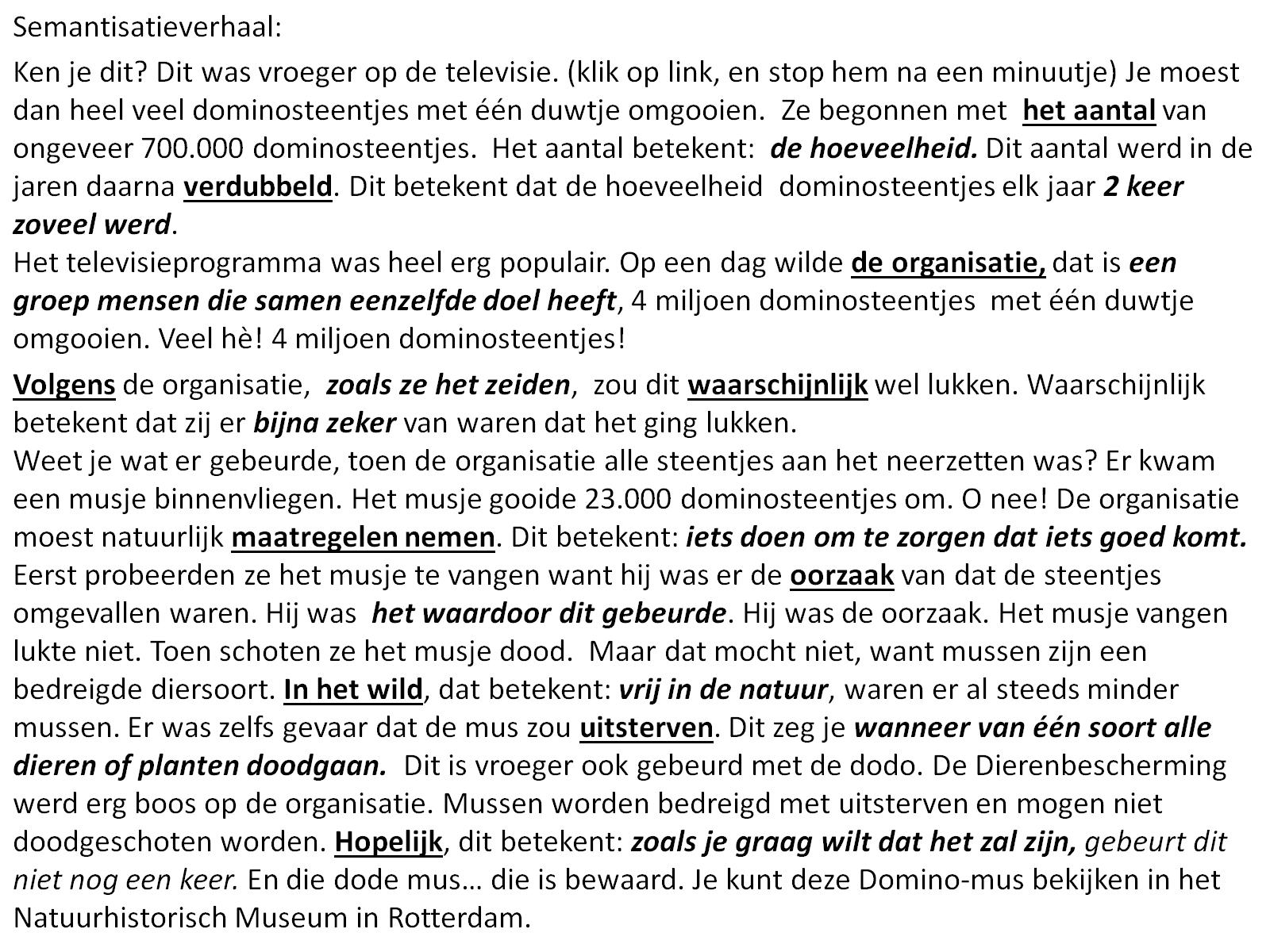 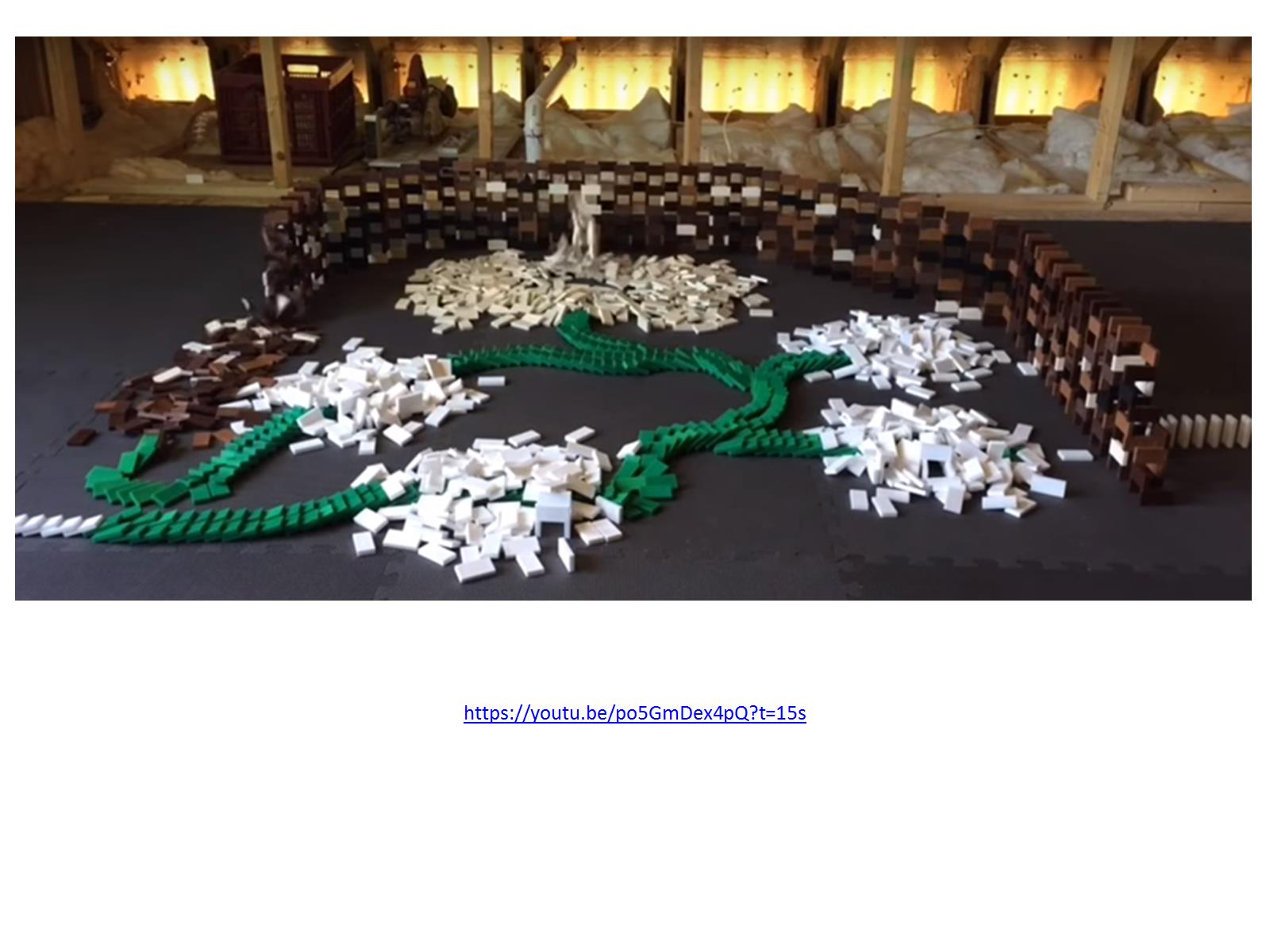 [Speaker Notes: https://youtu.be/po5GmDex4pQ?t=15s]
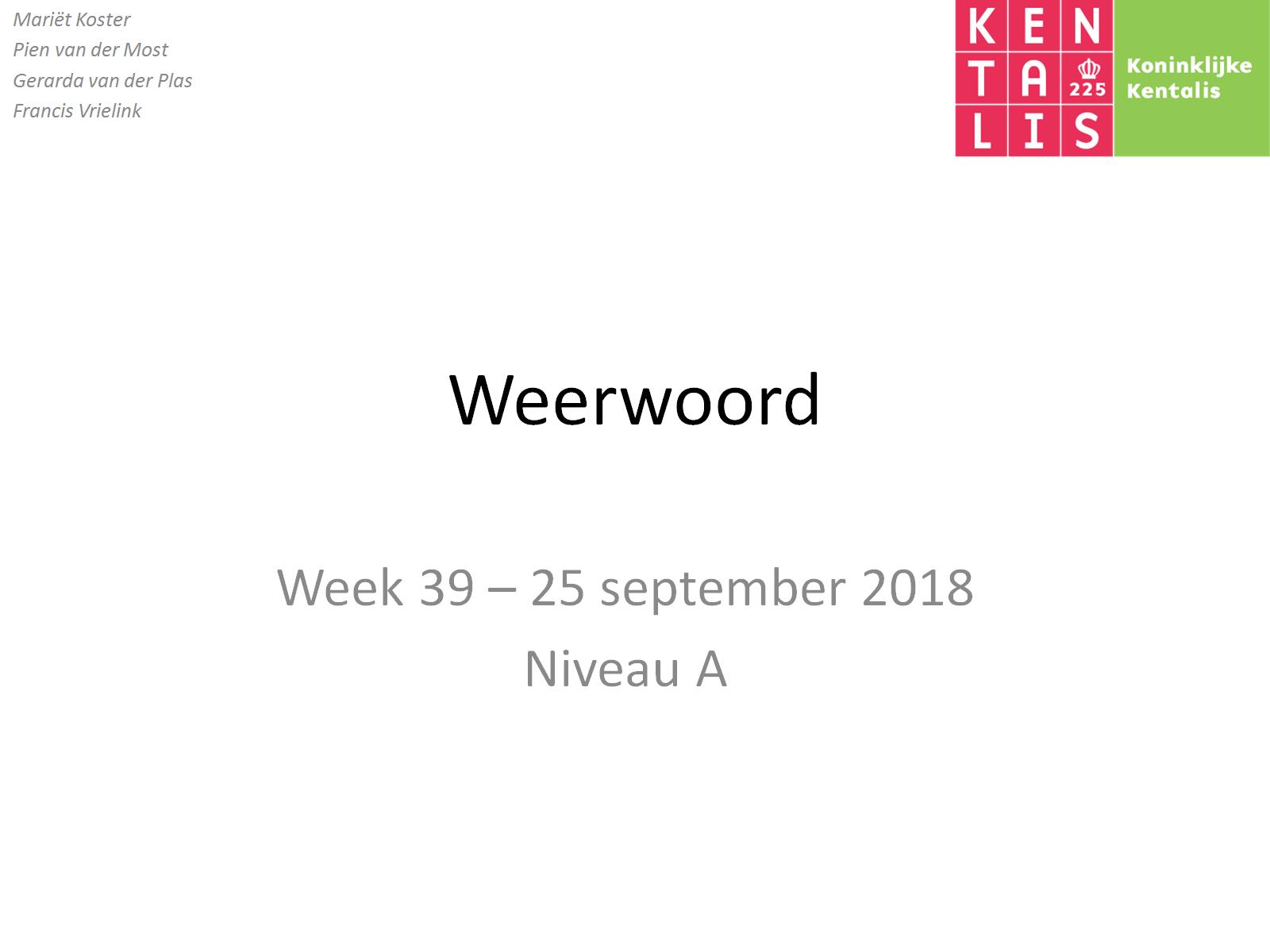 Weerwoord
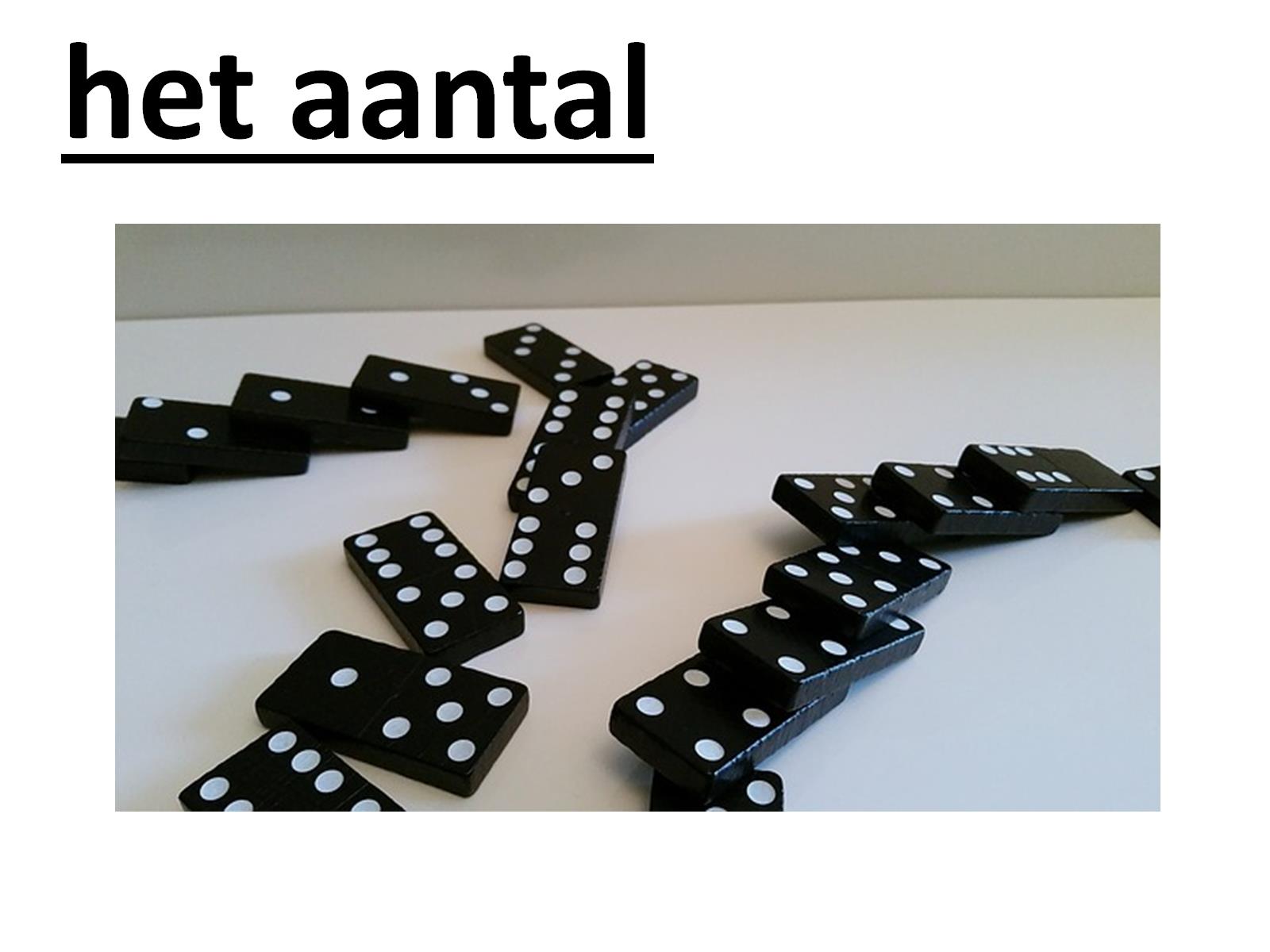 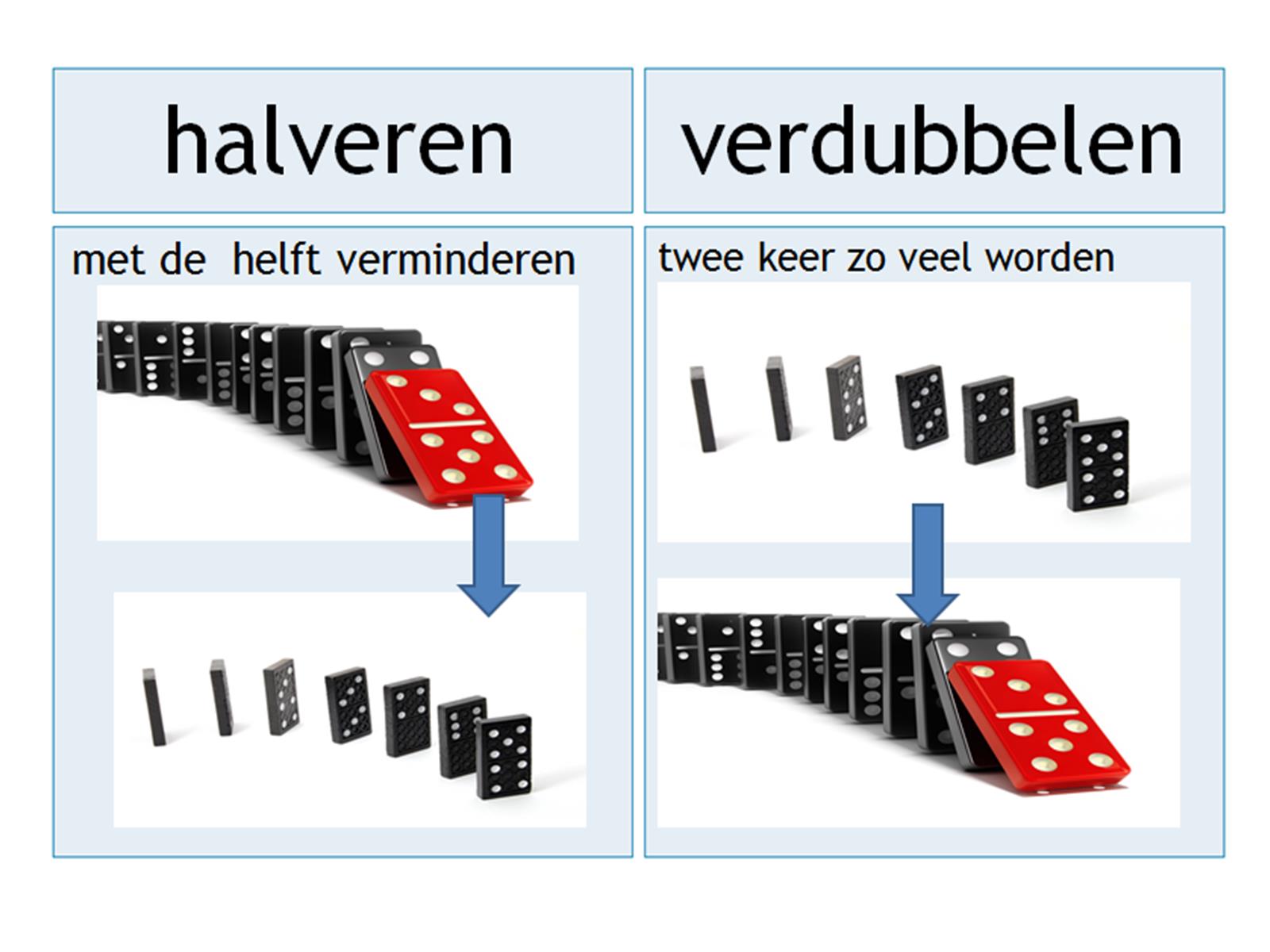 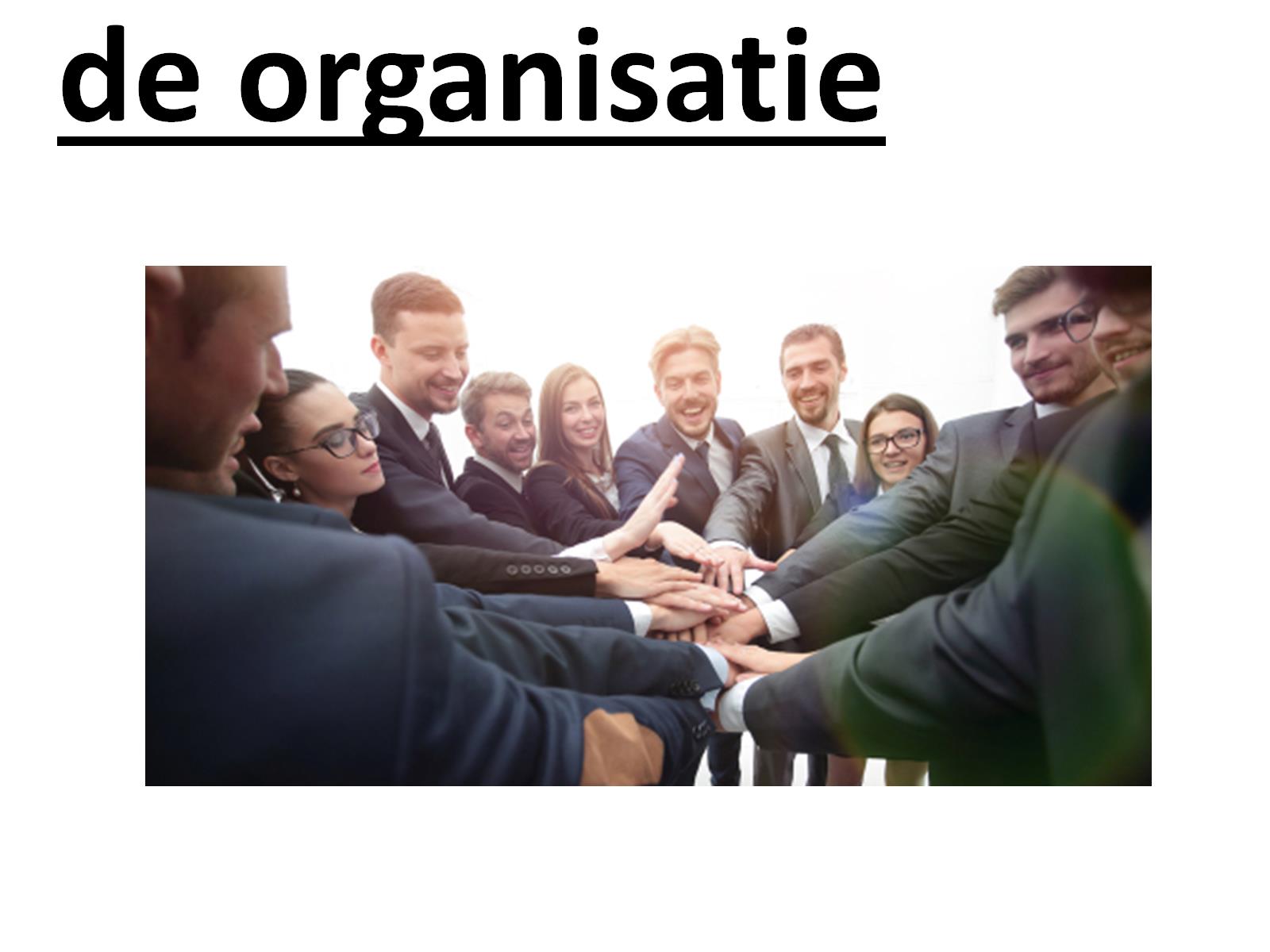 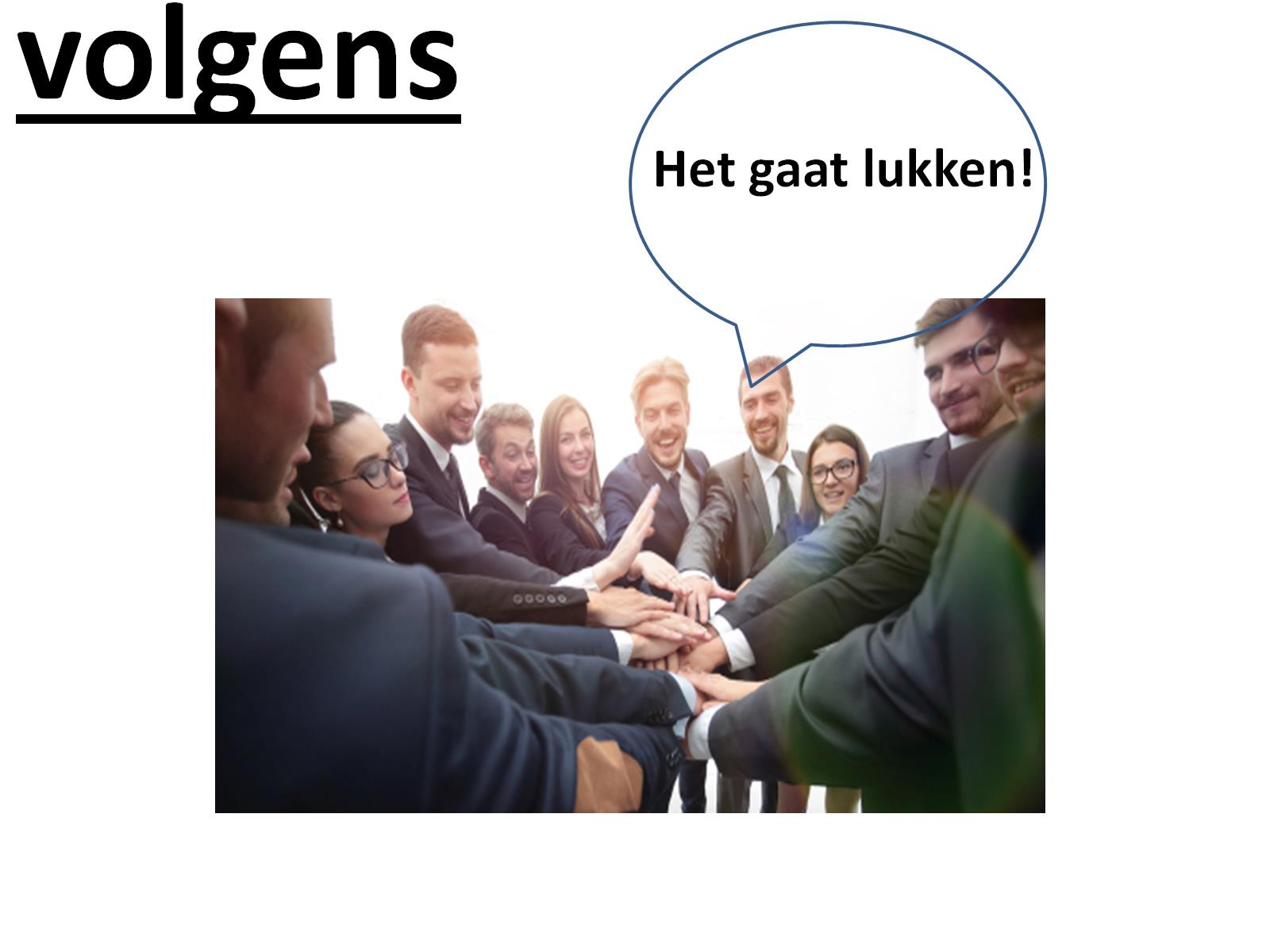 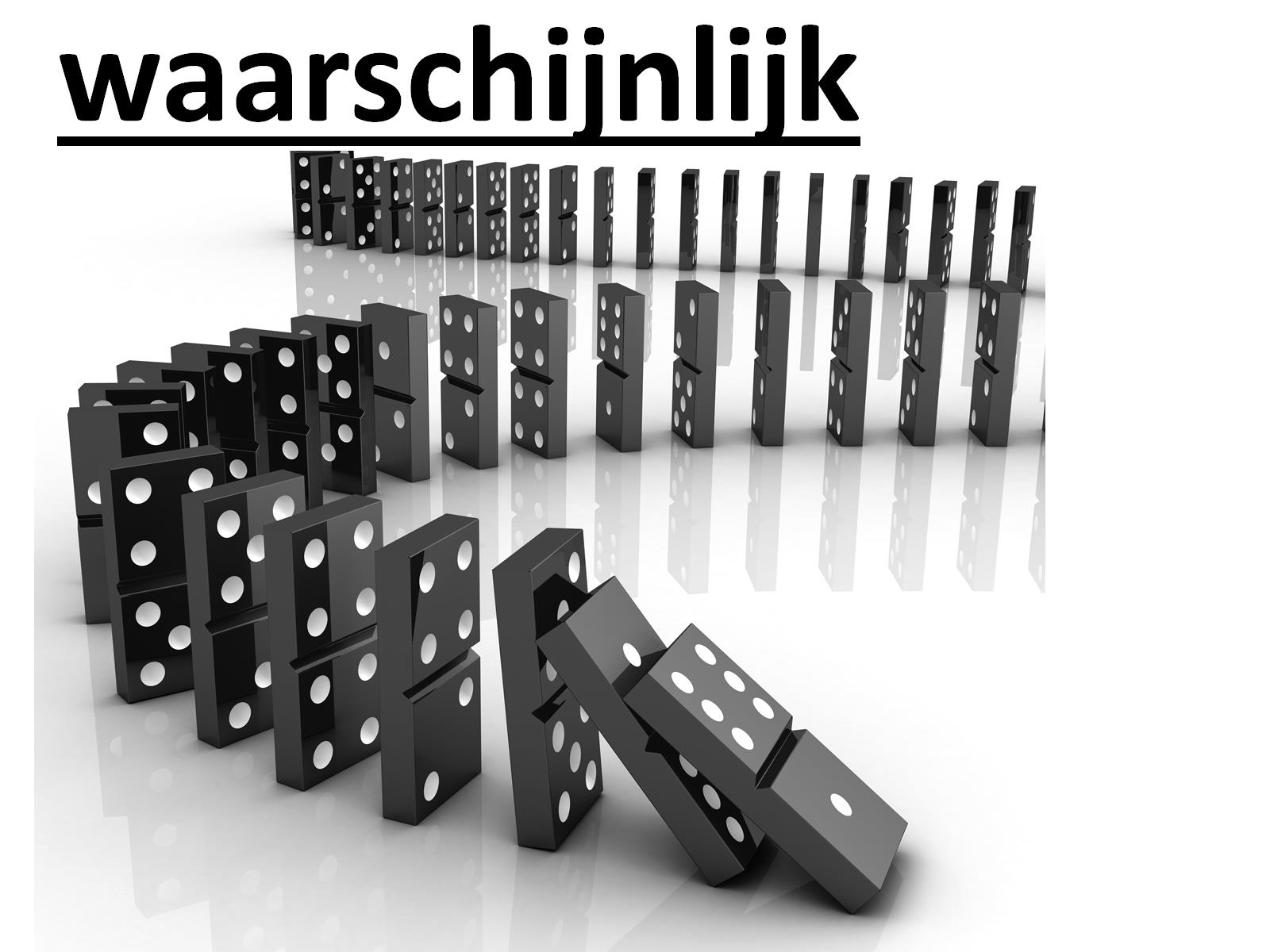 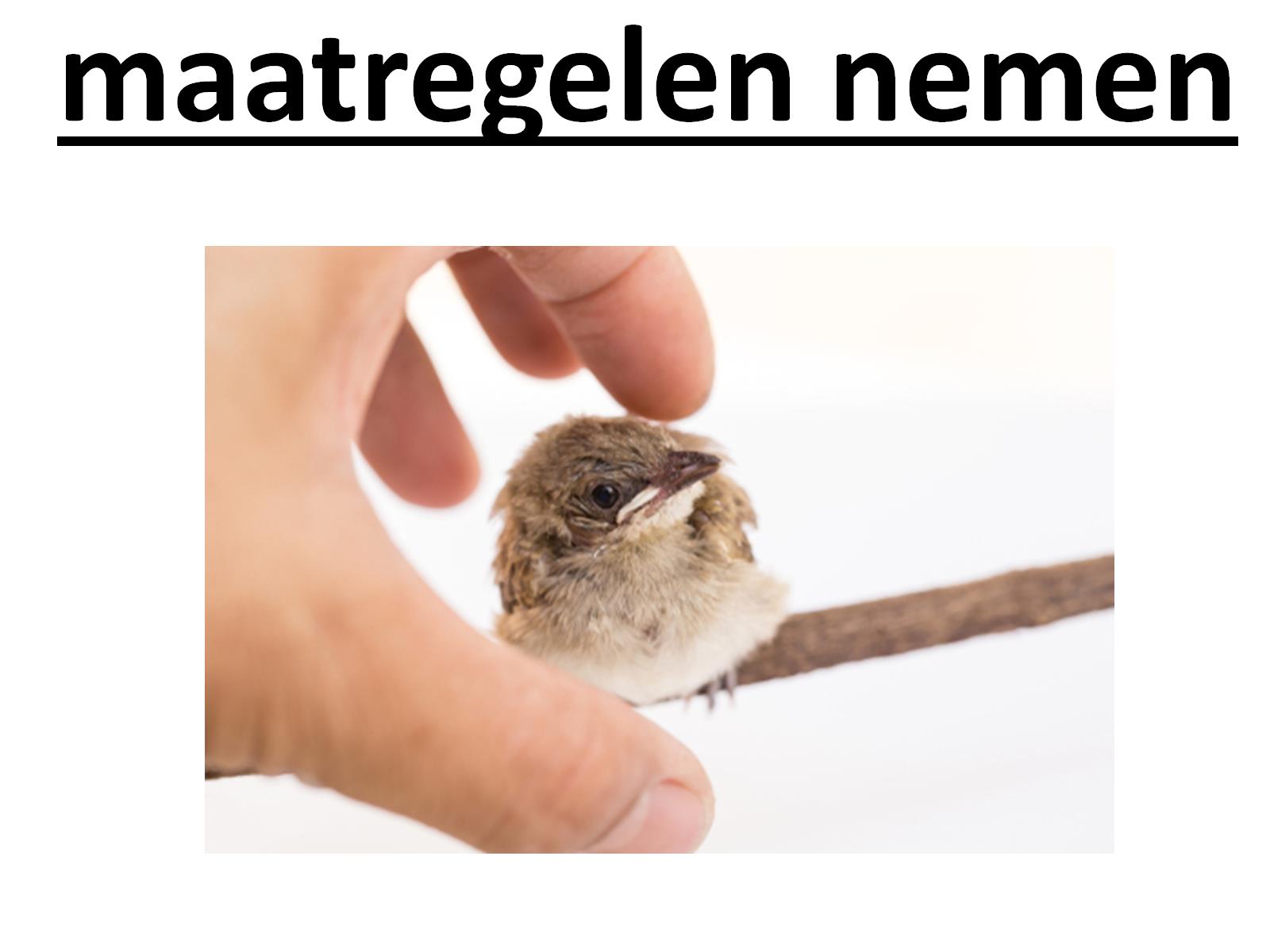 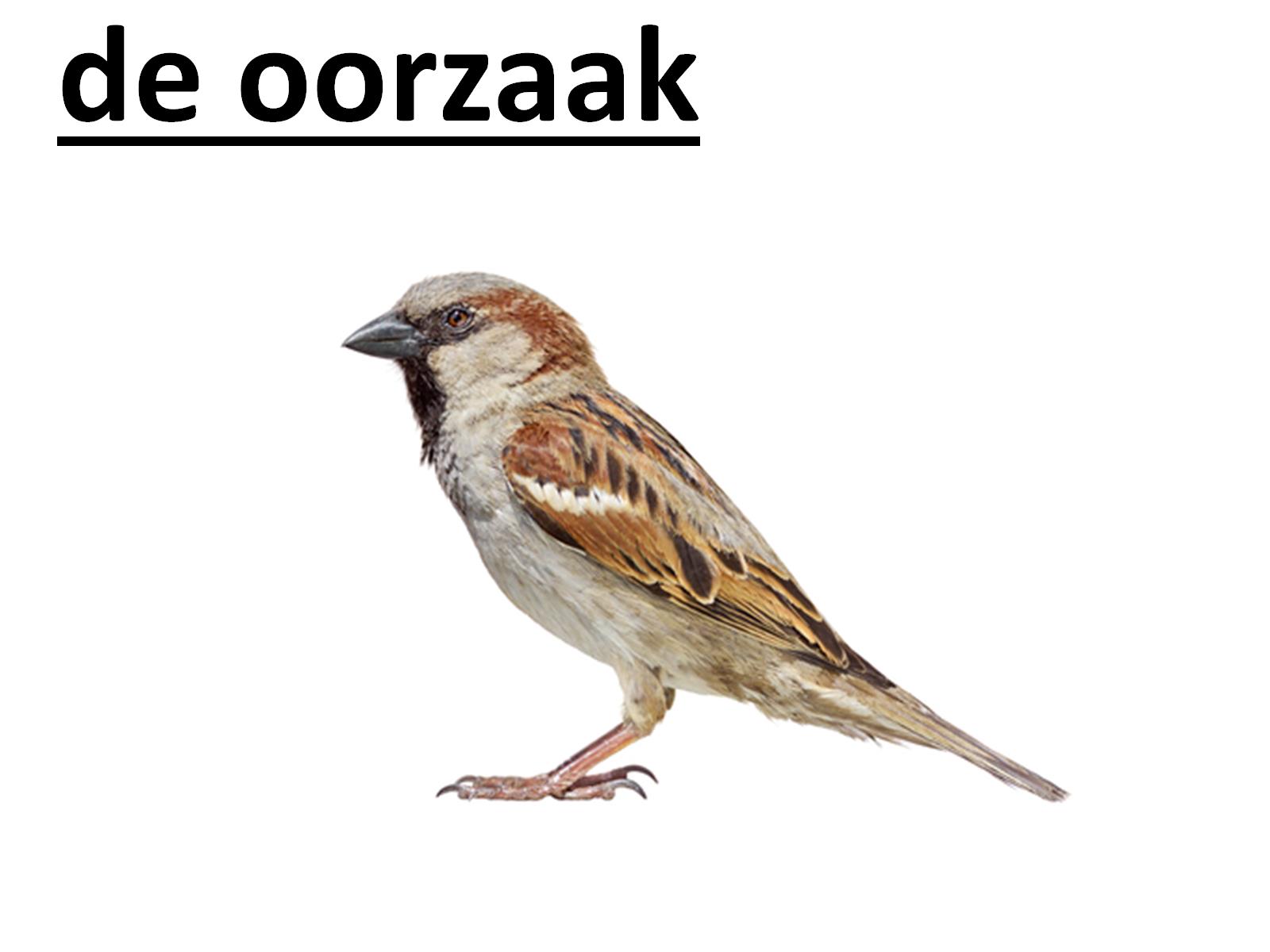 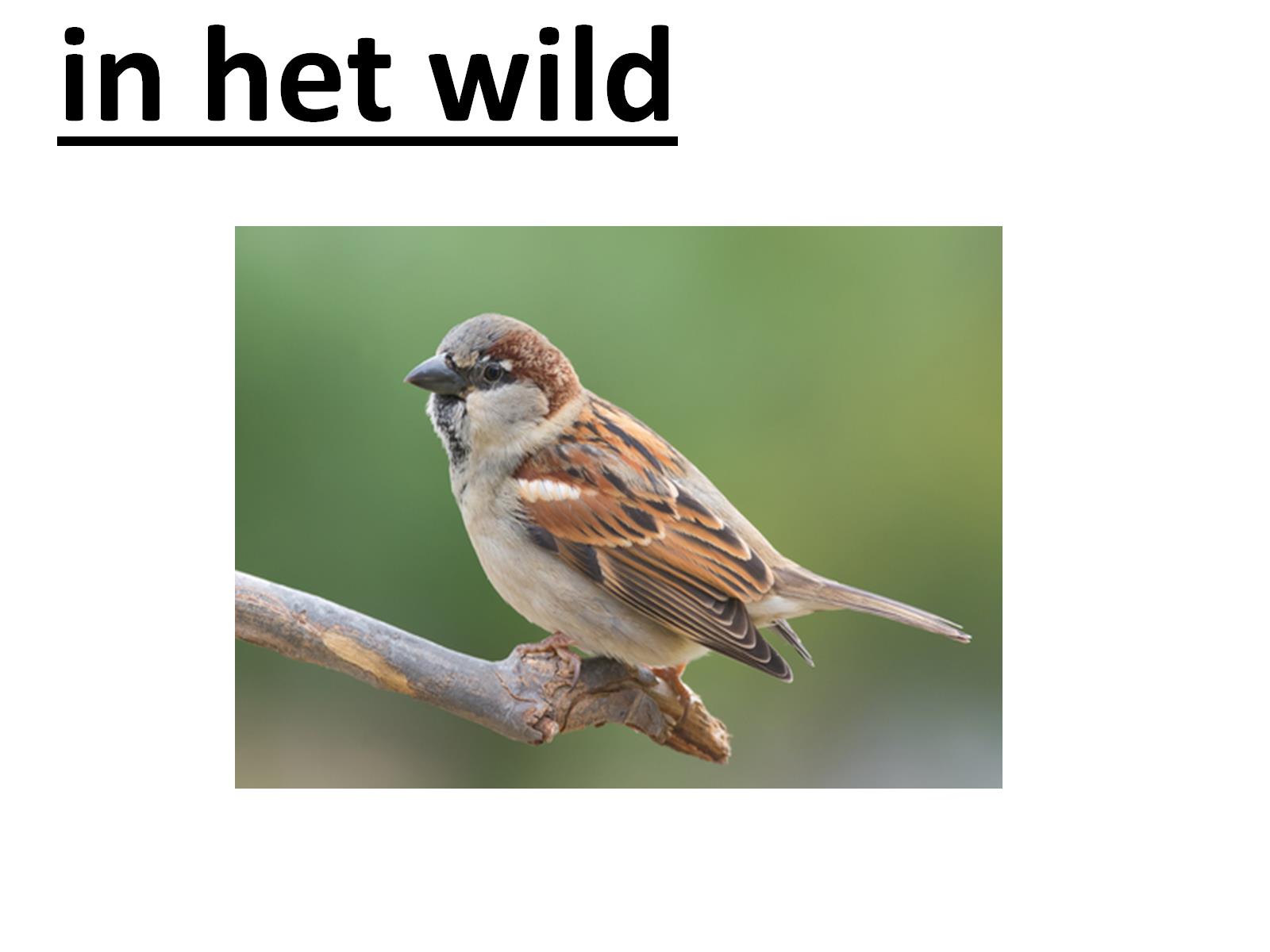 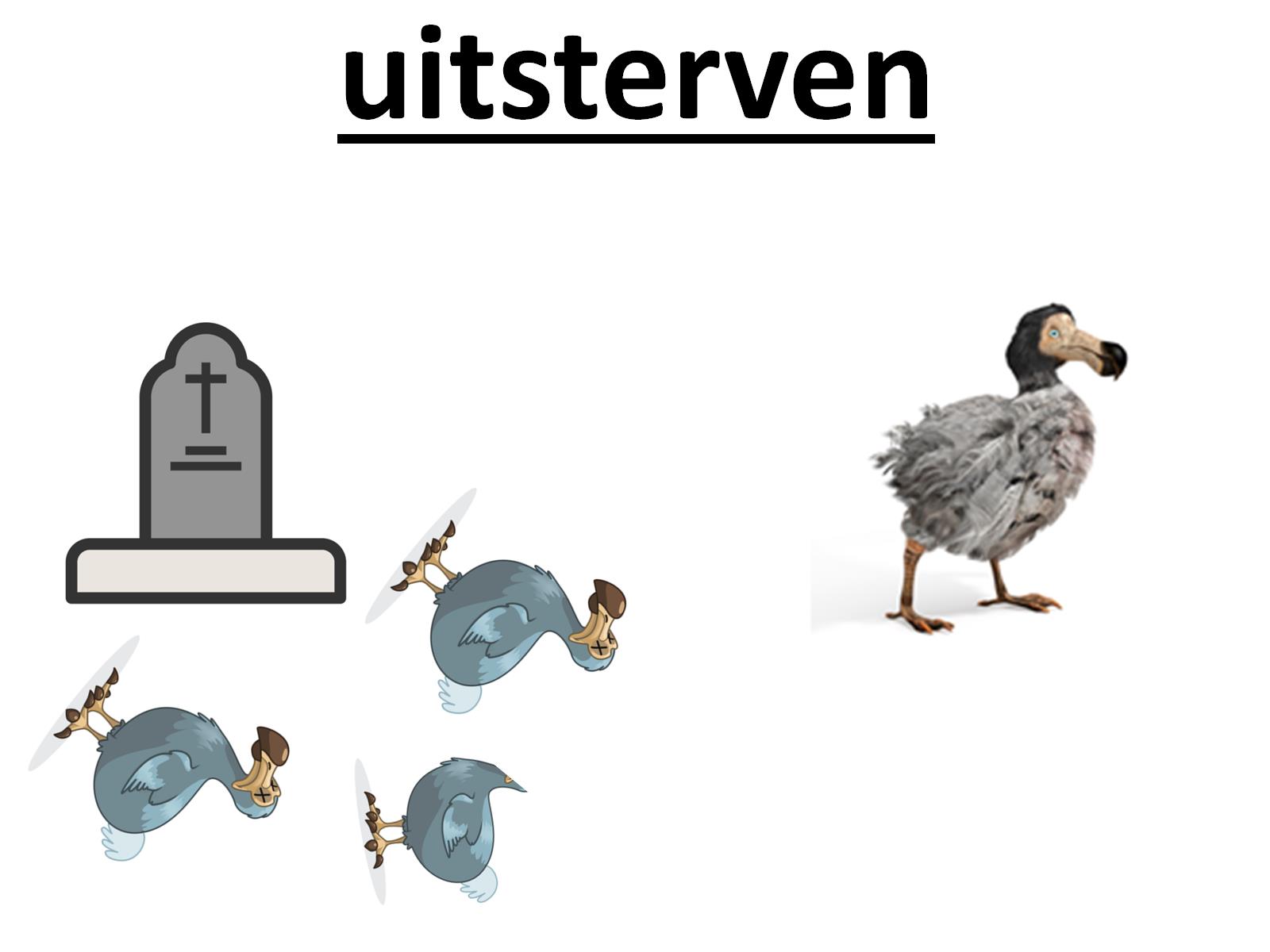 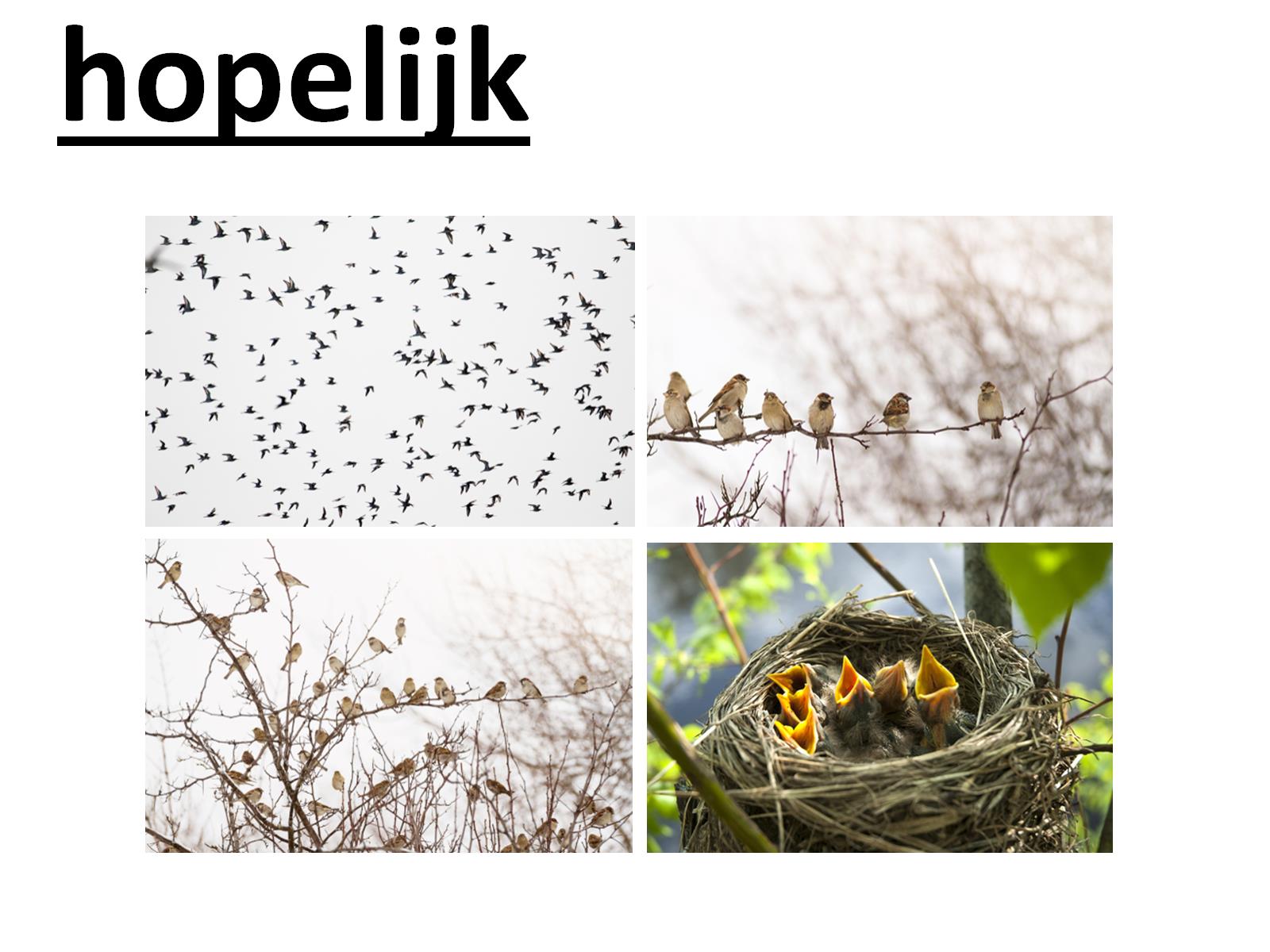 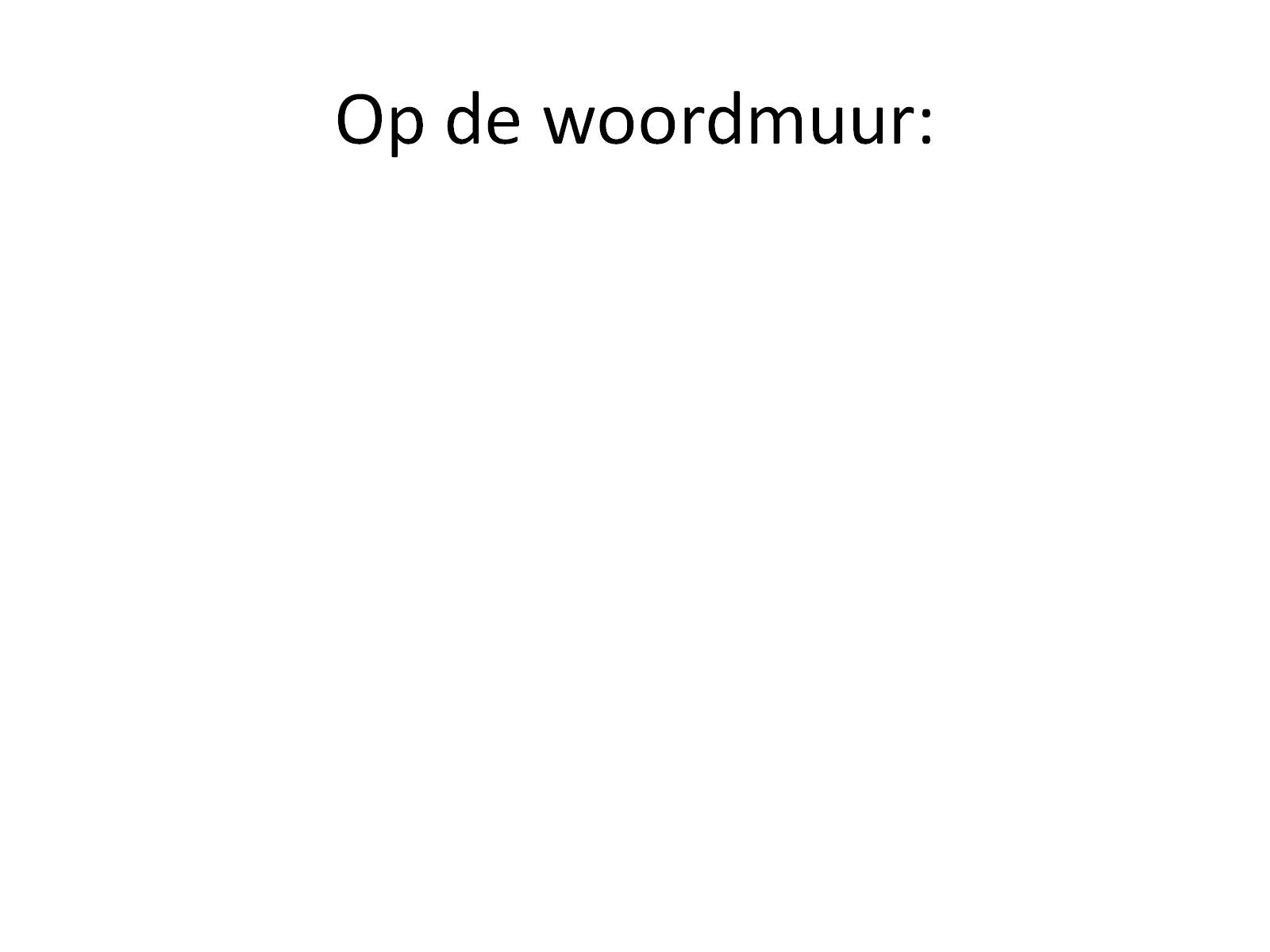 Op de woordmuur:
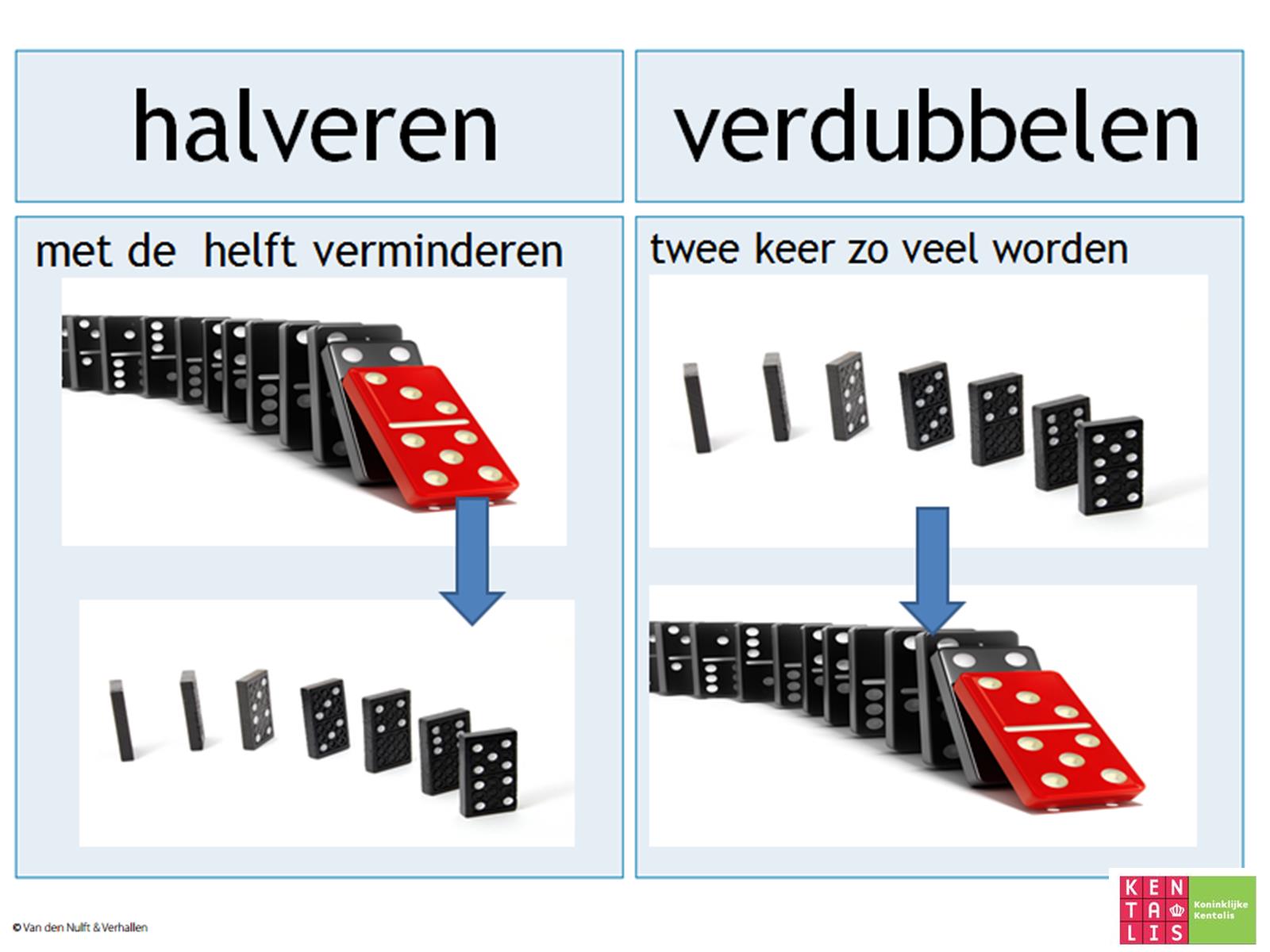 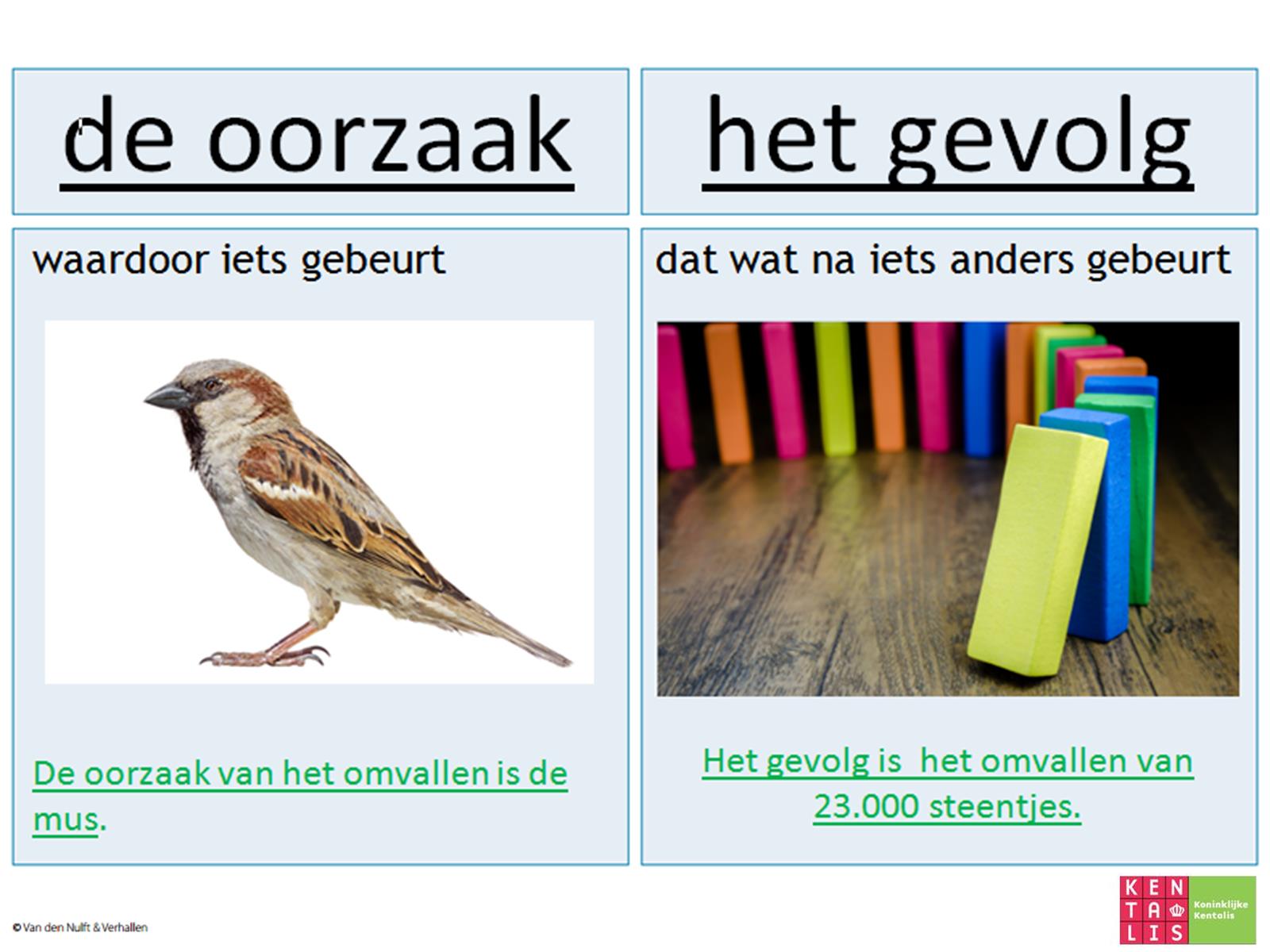 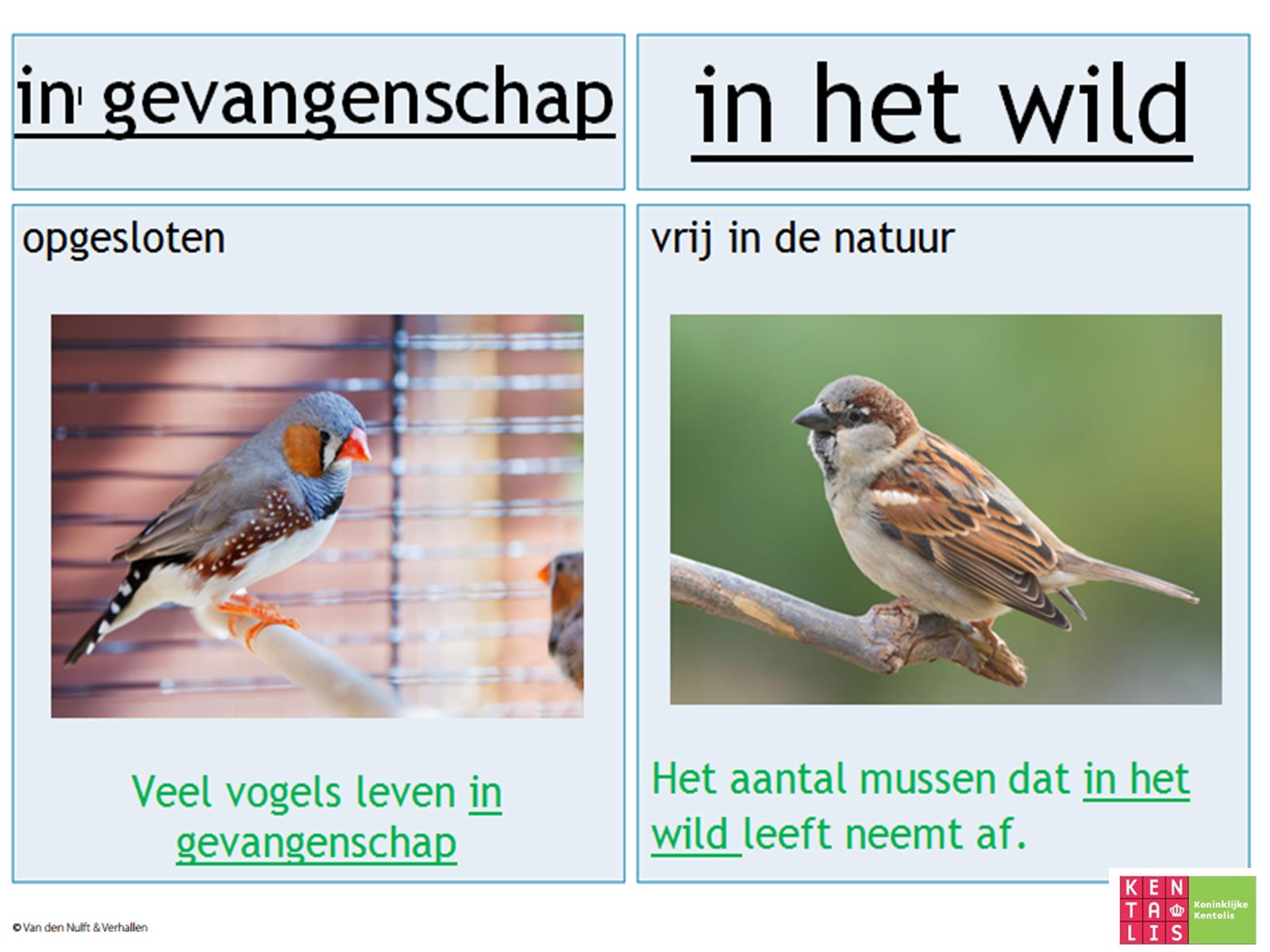 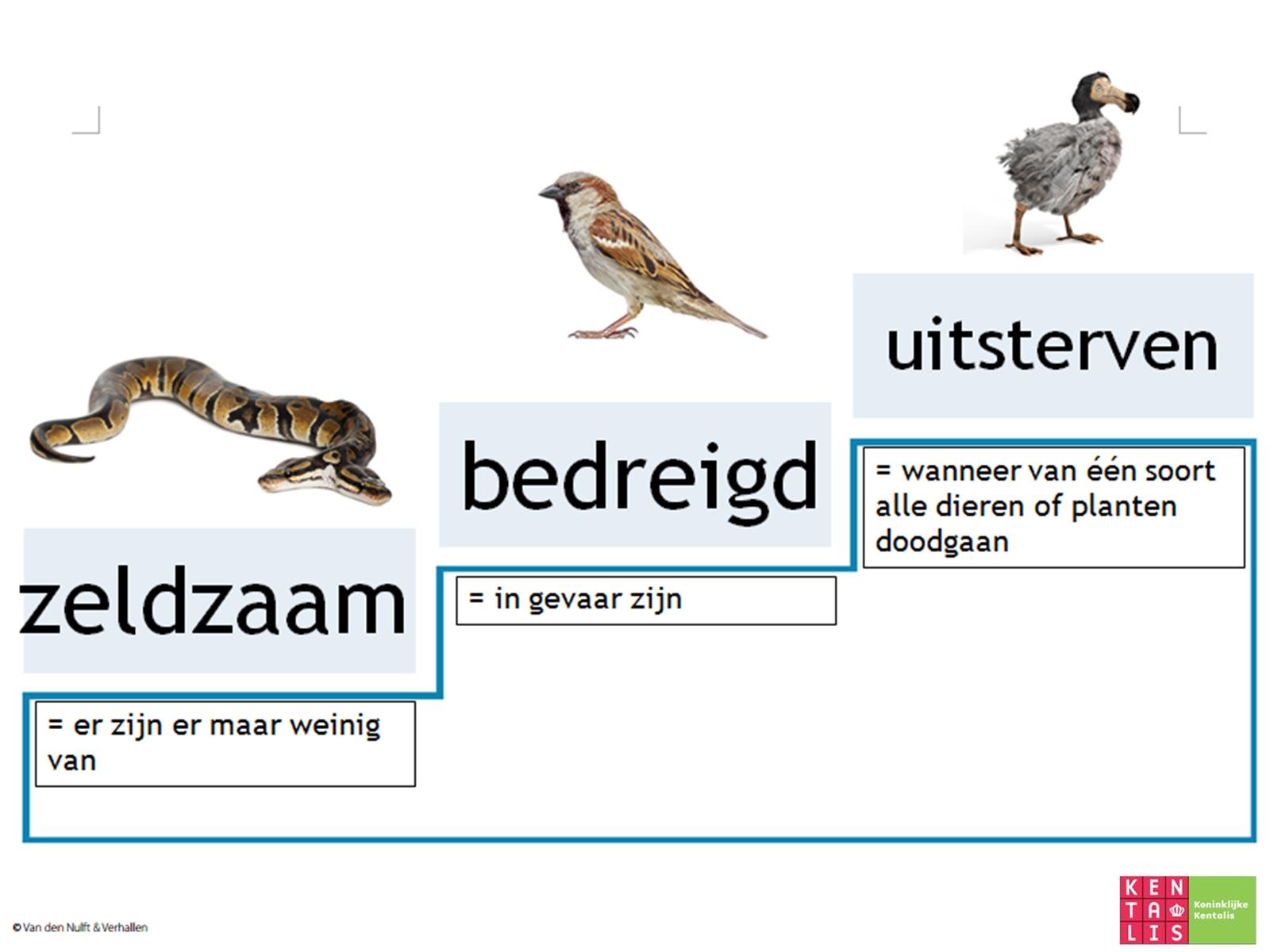 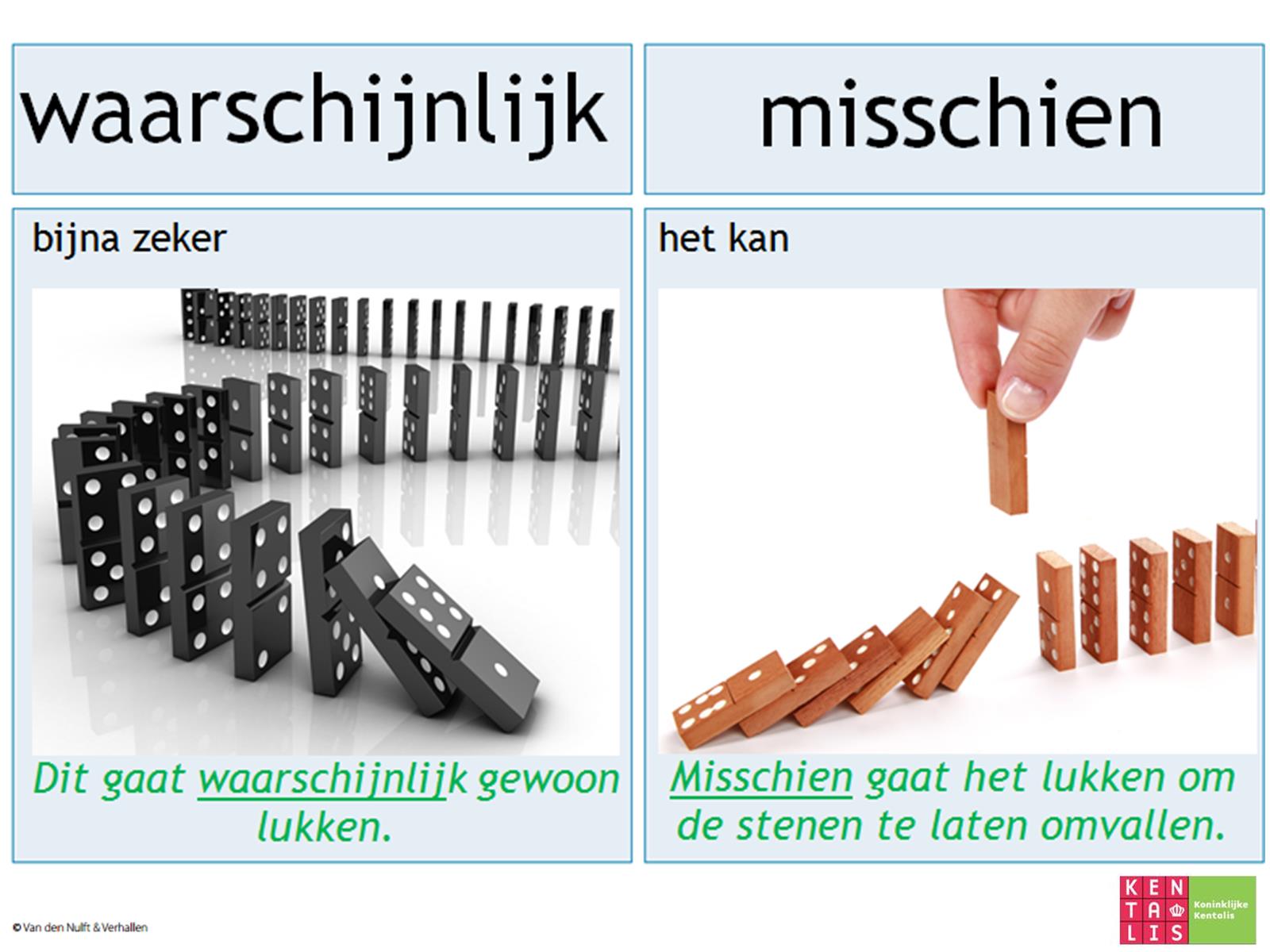 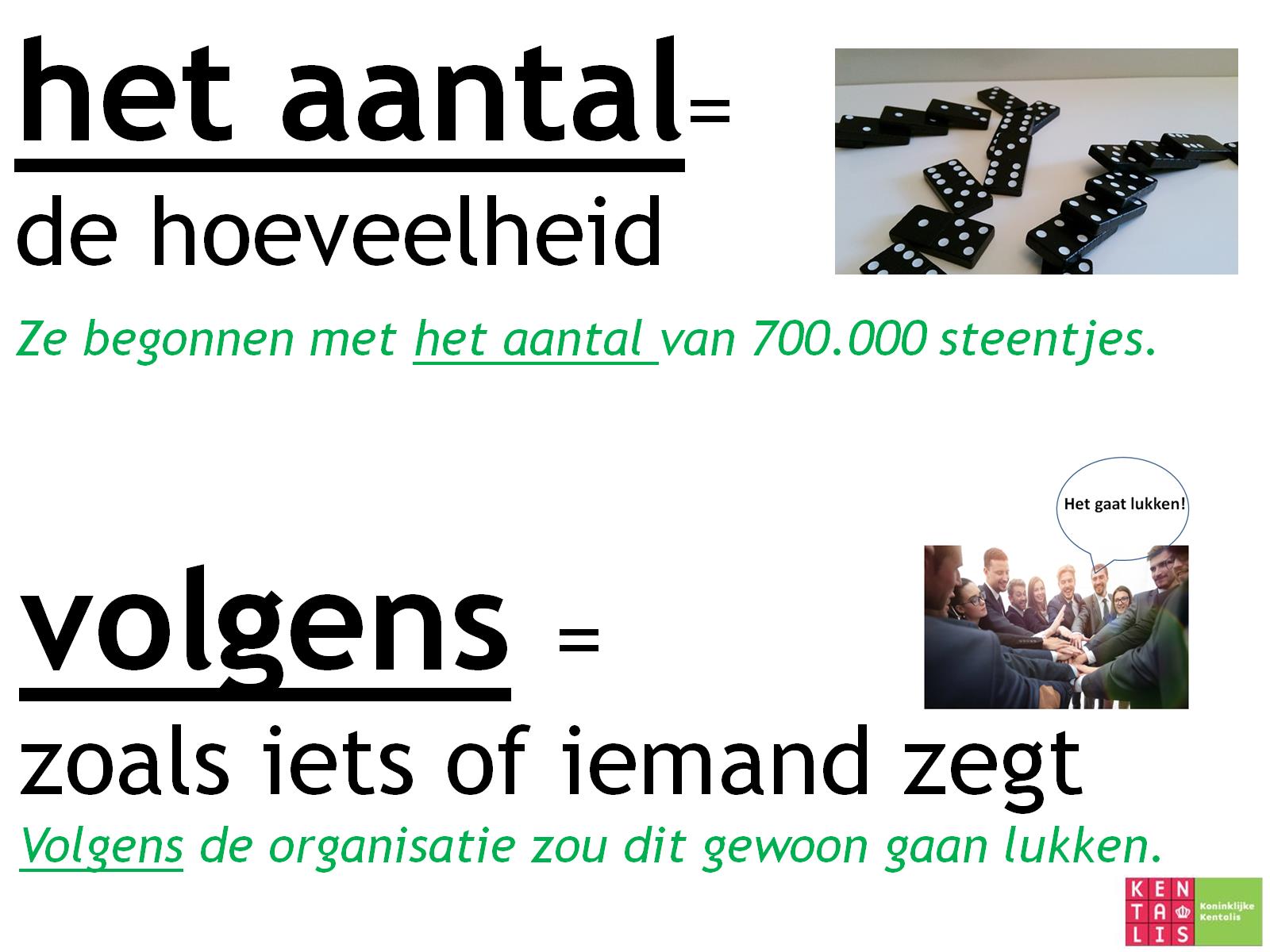 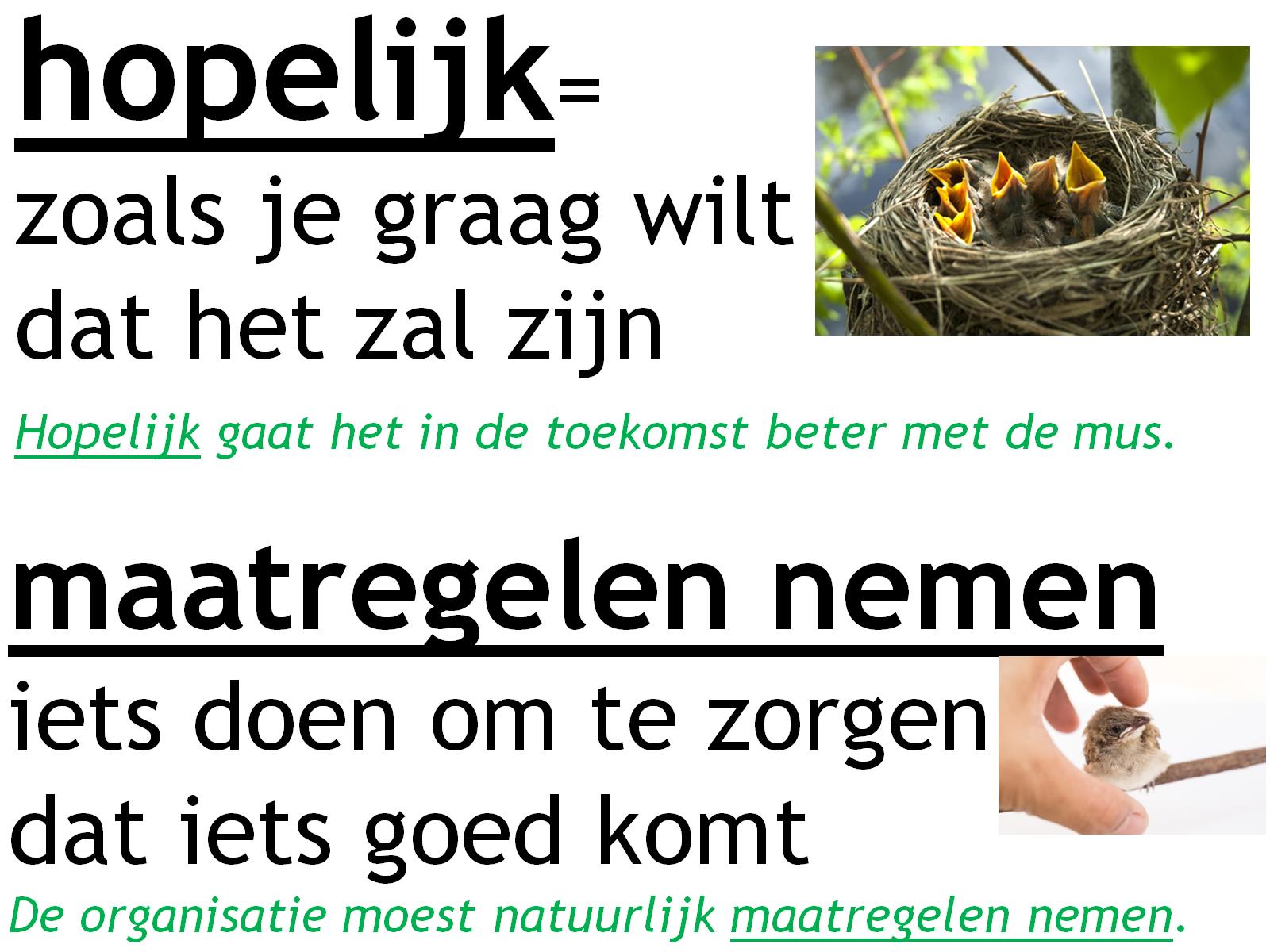 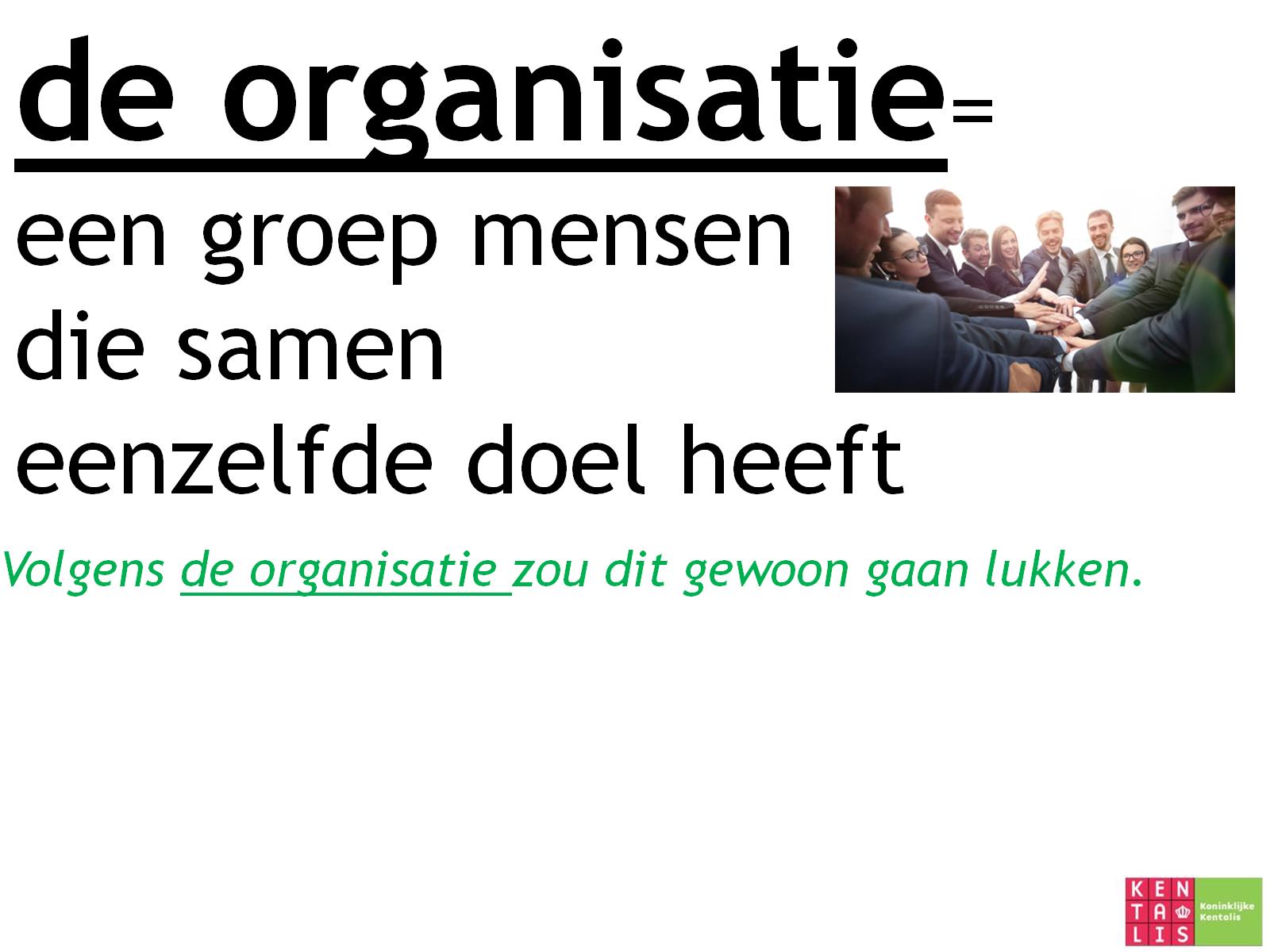